How Populations Evolve
Charles Darwin
Influenced by Charles Lyell – Scottish geologist that wrote natural forces gradually change the Earth’s surface
During his trip and on the Galapagos Islands, made observations about similarities and differences of plants and animals in South America
Darwin developed the Theory of Natural Selection based on his observations.
Theory of Natural Selection
Natural Selection - organisms better adapted to their environment tend to survive and produce more offspring.
Natural Selection may lead to overall changes the genes and traits present in a population
Adaptations – unique traits an individual possesses
Observations of Natural Selection
More offspring are born than can survive
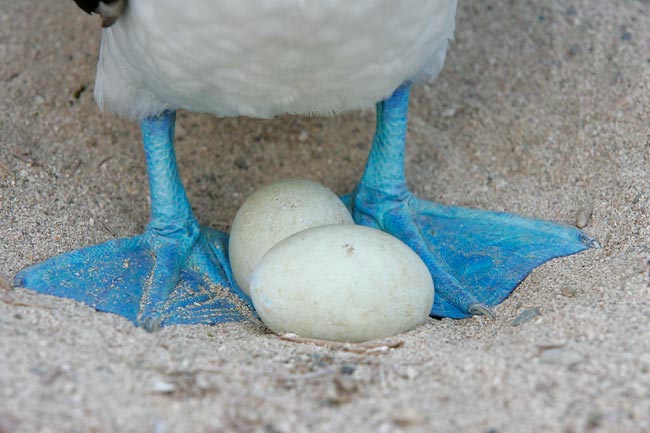 Observations of Natural Selection
Natural resources are limited
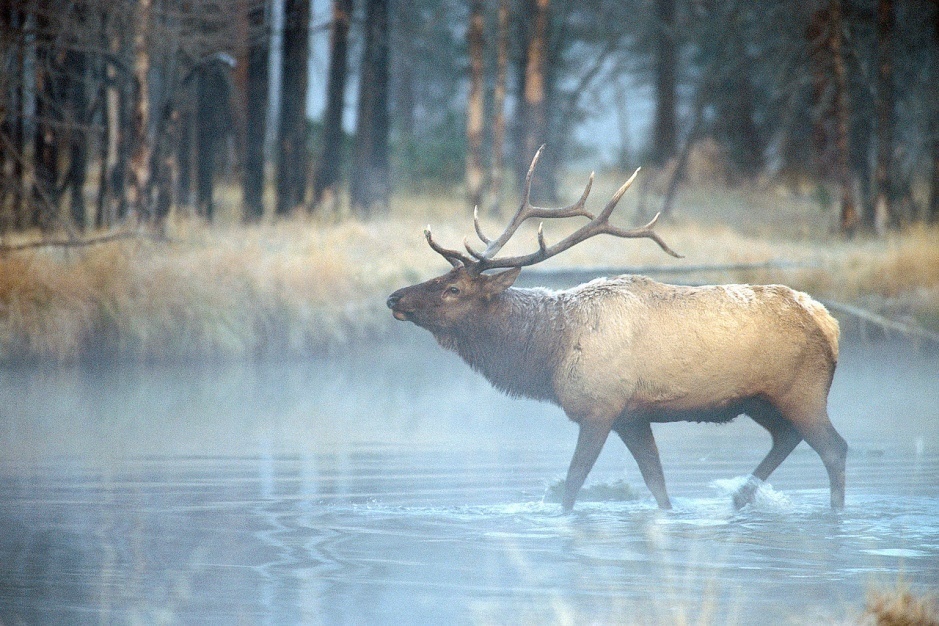 Observations of Natural Selection
Individuals of a population vary in their characteristics and those traits are passed on to their offspring
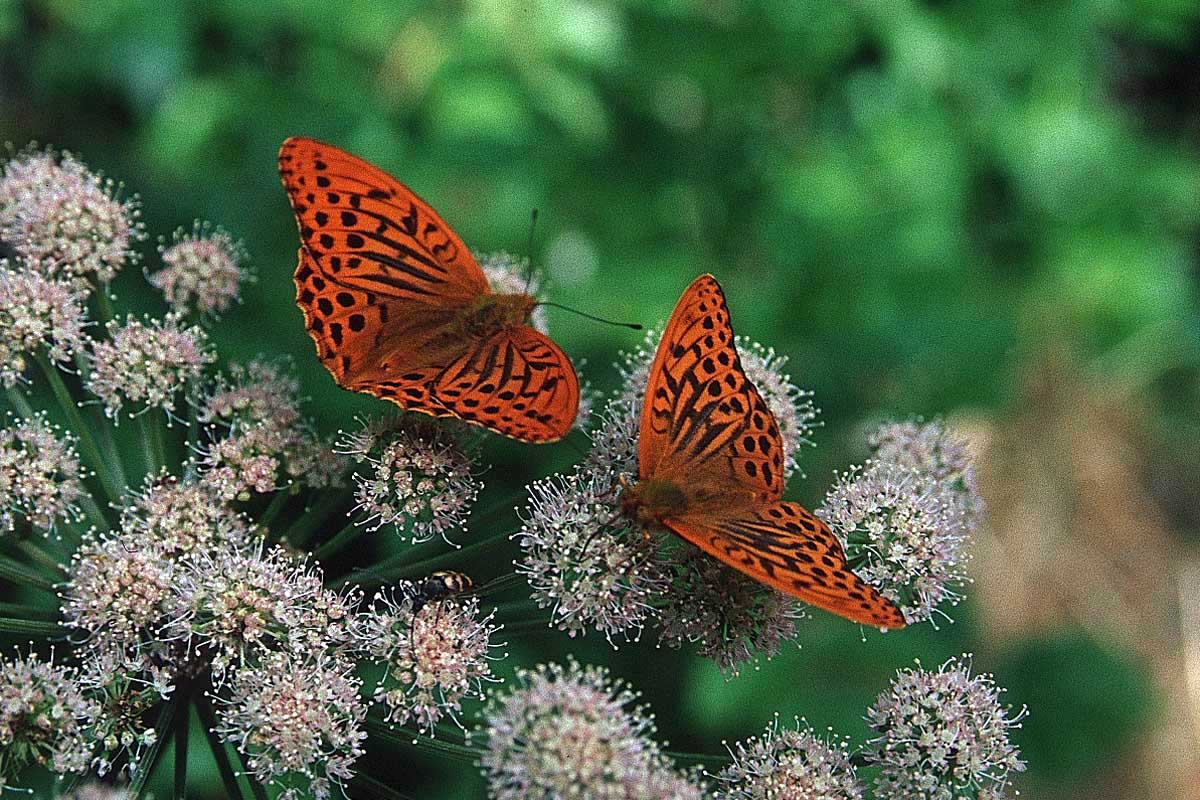 Observations of Natural Selection
“Survival of the Fittest” – individuals with the best traits will survive the longest to reproduce.
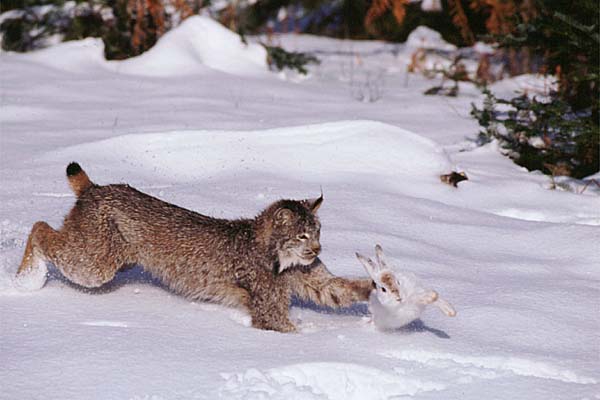 Humans have been influencing Natural Selection for years…
Artificial Selection
The selective breeding of domesticated plants and animals
Humans would only breed individuals with the favored traits
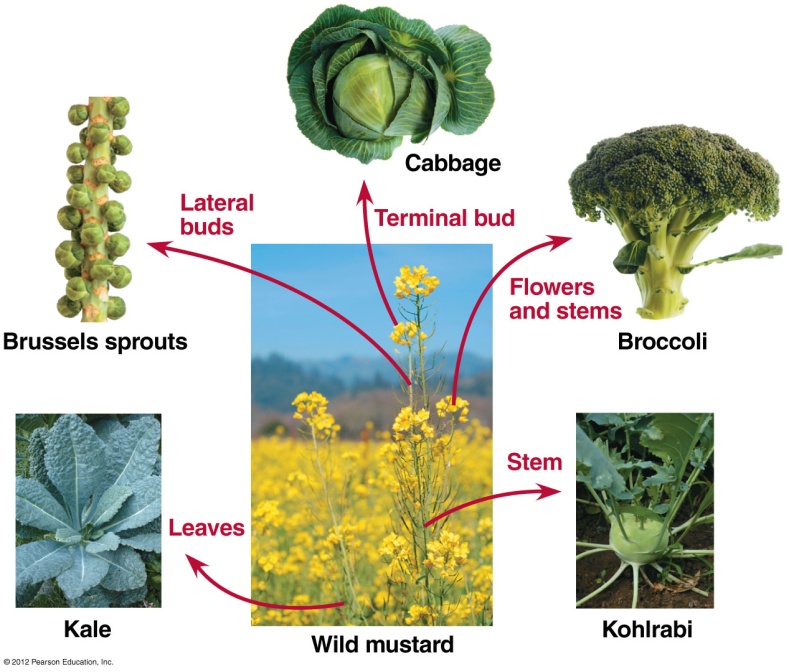 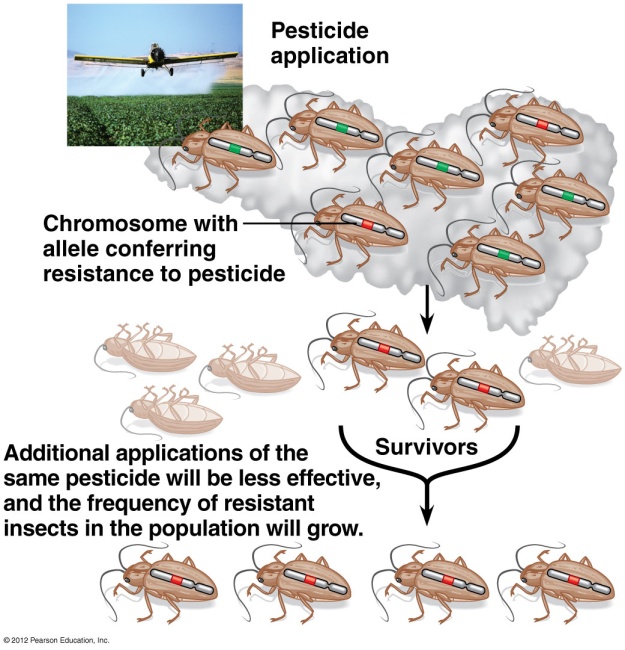 Natural Selection effects on a Population
Populations – a group of individuals of the same species living in the same habitat
Evolution does not affect the individual, it affects the population
Population genetics – genetic change in a population
Survival of the Fittest effects population
Fitness – contribution an individual makes to the gene pool of the next generation relative to the contribution of other individuals
Individuals with favorable traits will have a high fitness level.
Microevolution Changes the Gene Pool
Gene pool – total collection of genes in a population at any one time
Microevolution – relative frequencies of alleles in a population change over a number of generations
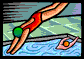 Five Causes of Microevolution
Genetic Drift – change in gene pool of a small population due to chance
Examples: Natural Disaster, epidemic
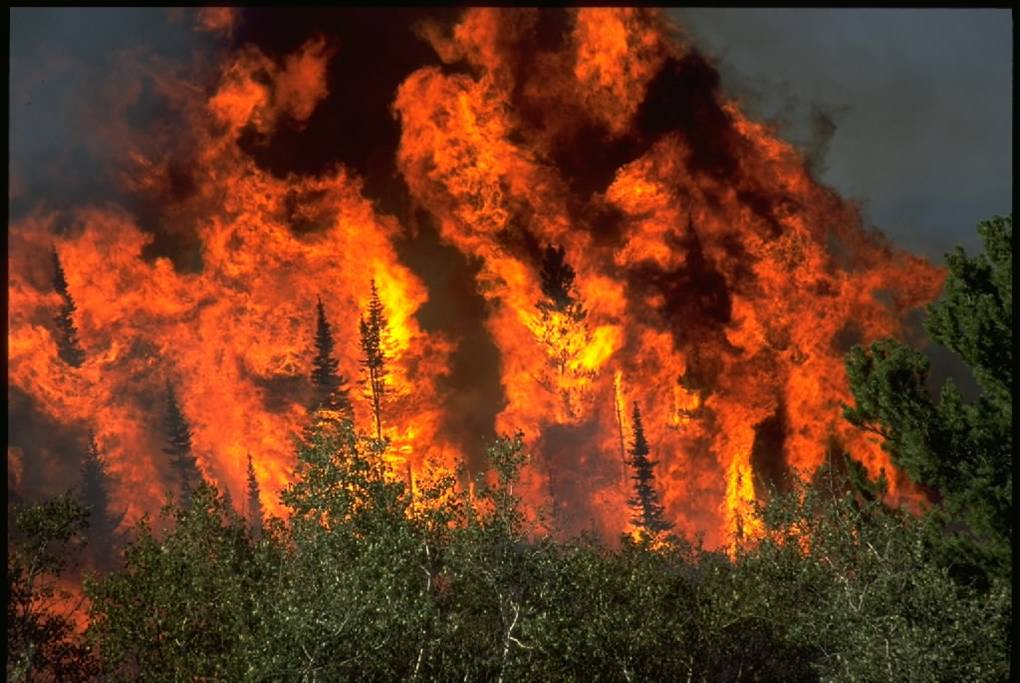 Genetic Drift
Bottleneck effect – genetic drift resulting from an event that drastically reduces population size
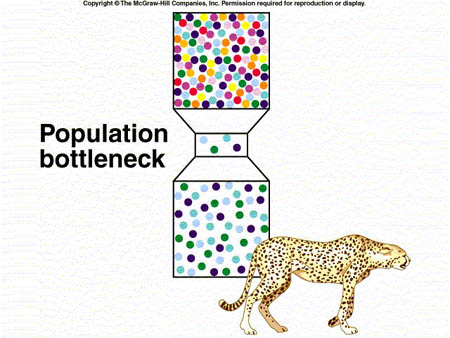 Genetic Drift
Founder effect – colonization of a new location by a small number of individuals
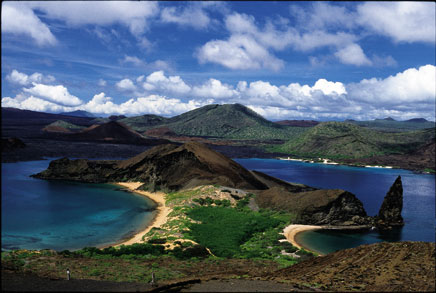 Five Causes of Microevolution
Gene Flow - gain or loss of alleles from a population by the movement of individuals or gametes
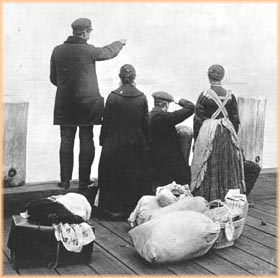 Five Causes of Microevolution
Mutation - random change in an organism’s DNA that creates a new allele
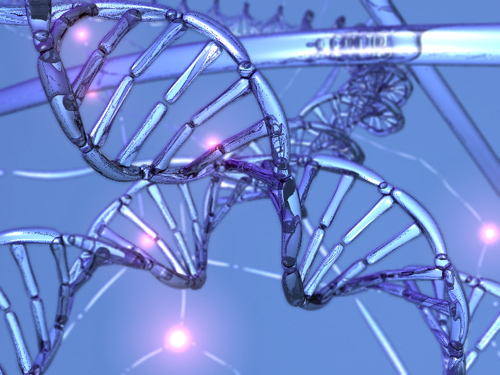 Five Causes of Microevolution
Non-random mating – males with specific traits have a higher chance of mating with females than males not possessing those traits. 
In other words, not all males of an equal chance of reproducing
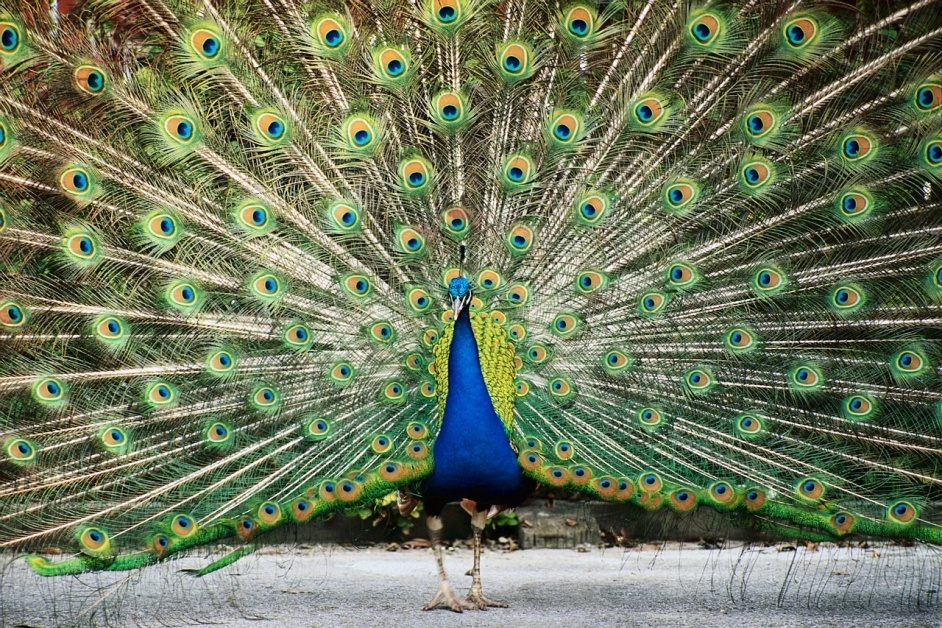 Five Causes of Microevolution
Natural selection reduces variation
Some recessive alleles may never be fully eliminated from the population:
Recessive genes are hidden in the heterozygote
Heterozygote advantage – heterozygotes have a greater reproductive success than homozygotes
Modes of Natural Selection
Natural Selection will shift the gene pool or the overall look of a population. 
There are 3 modes of Natural Selection that favors different phenotypes
Modes of Natural Selection
Stabilizing selection – favors intermediate variants
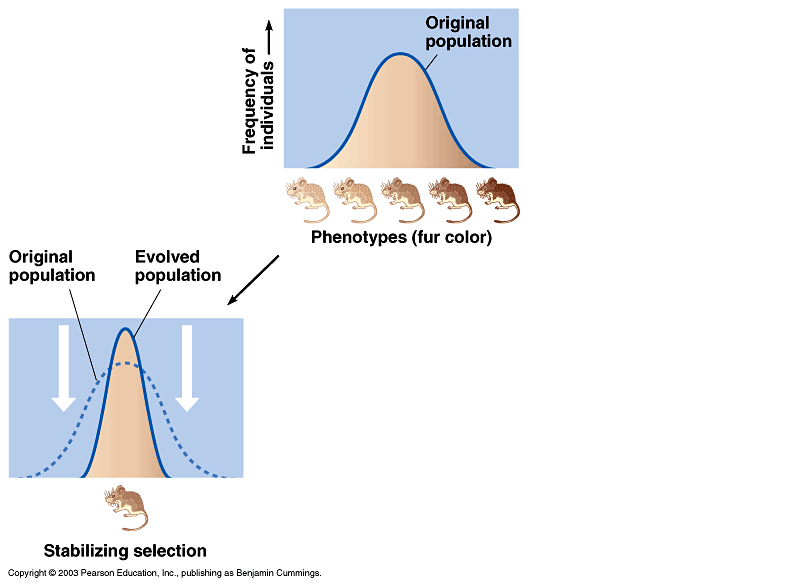 Modes of Natural Selection
Directional selection – acts against individuals at one phenotypic extreme
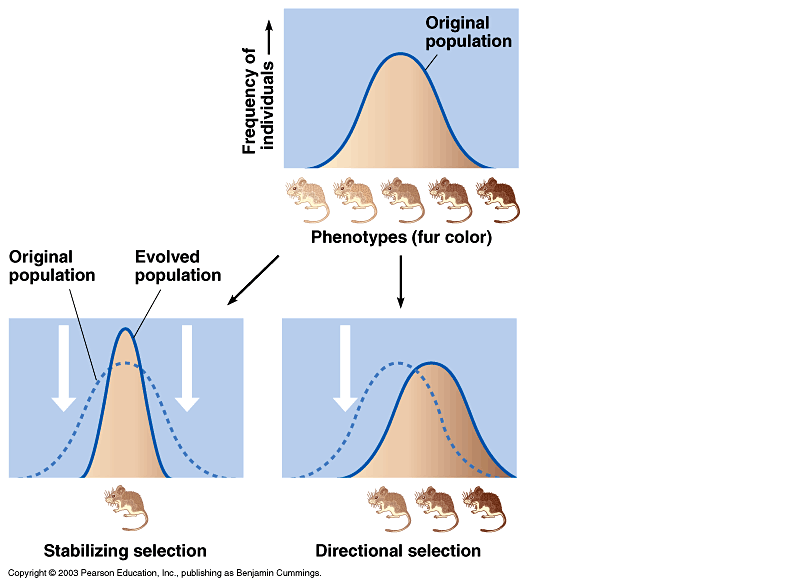 Modes of Natural Selection
Diversifying selection – favors individuals at both extremes of a phenotypic range
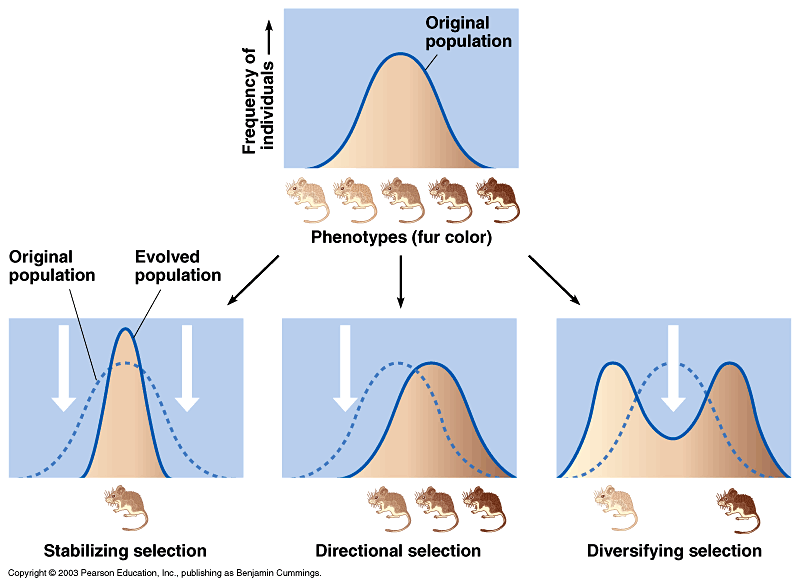 Evidence of Evolution
Fossils
Biogeography
Homologous Structures
Vestigal Structures
Molecular Biology – shared DNA4
Embryology – similar embryos
Fossils
Fossil Record – the sequence in which fossils appear within layers of sedimentary rock
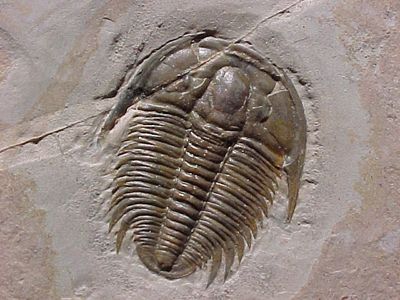 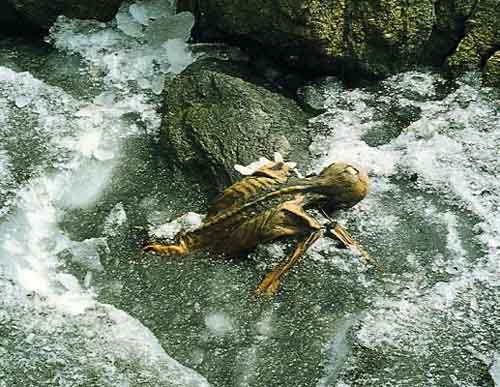 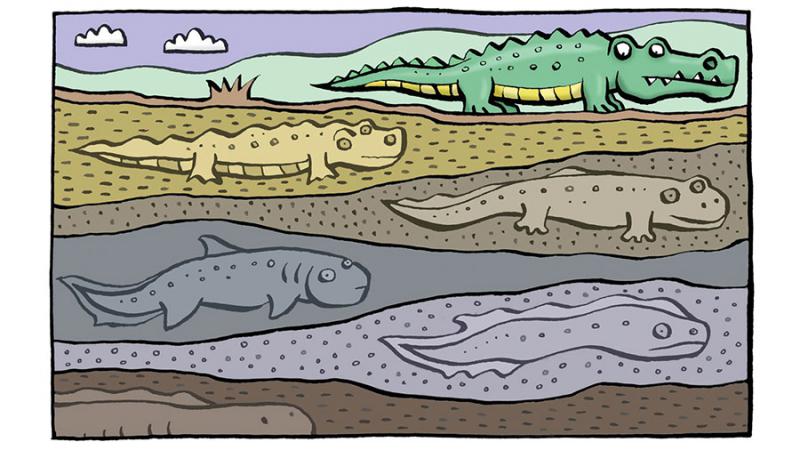 Biogeography
Organisms resemble organisms that live closer to them than organisms much more distant
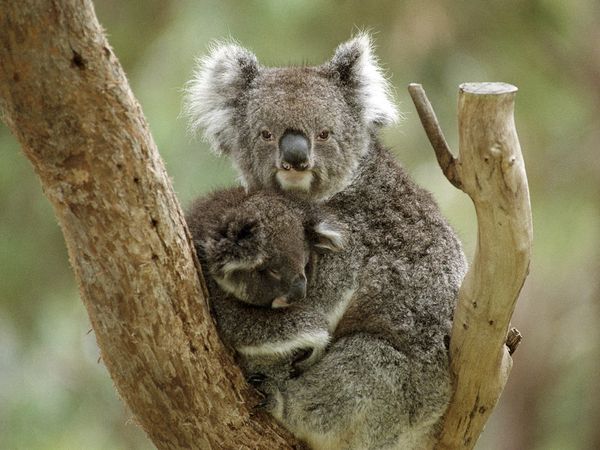 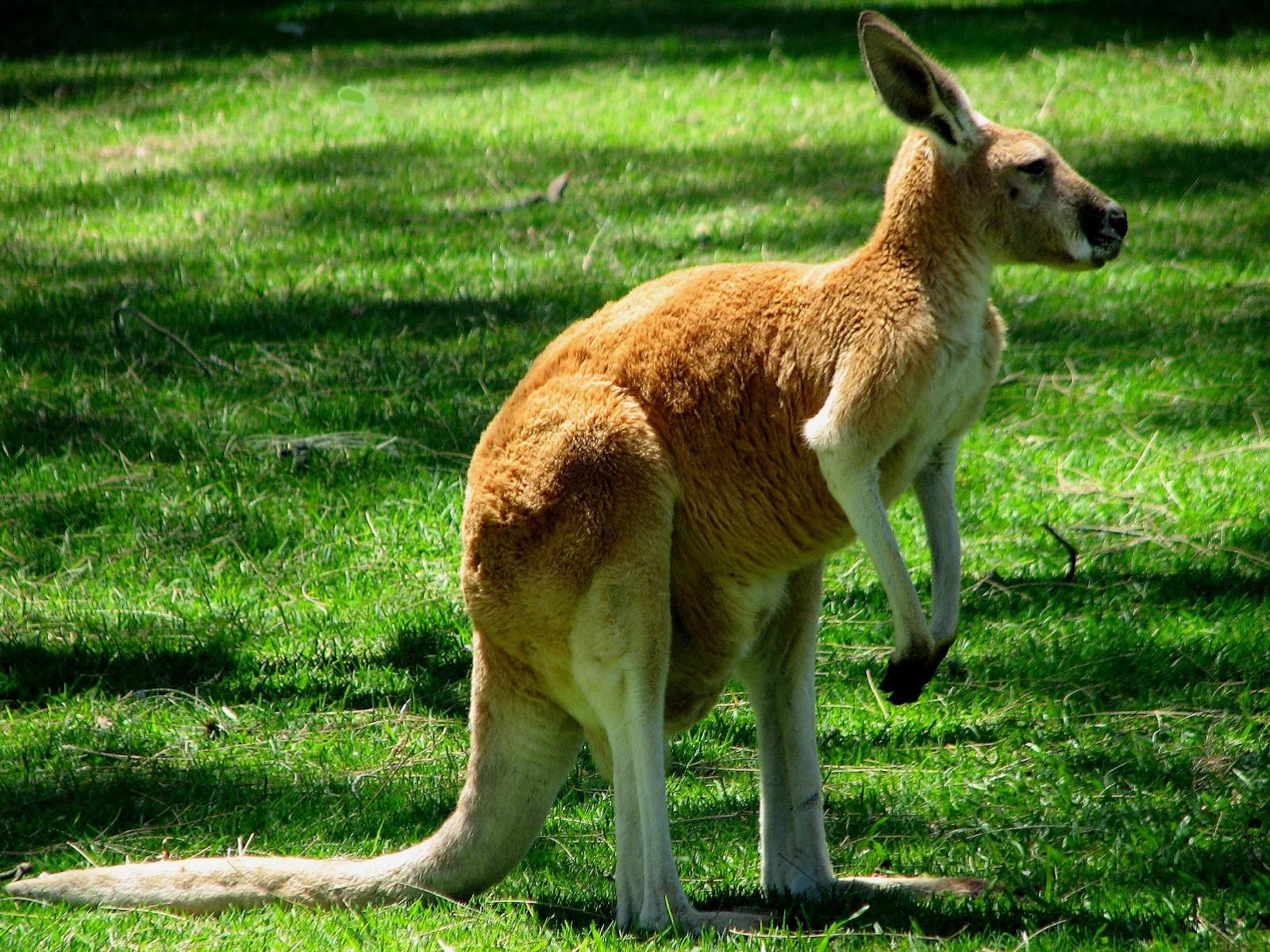 Homologous Structures
Similarity in characteristics that result from common ancestry
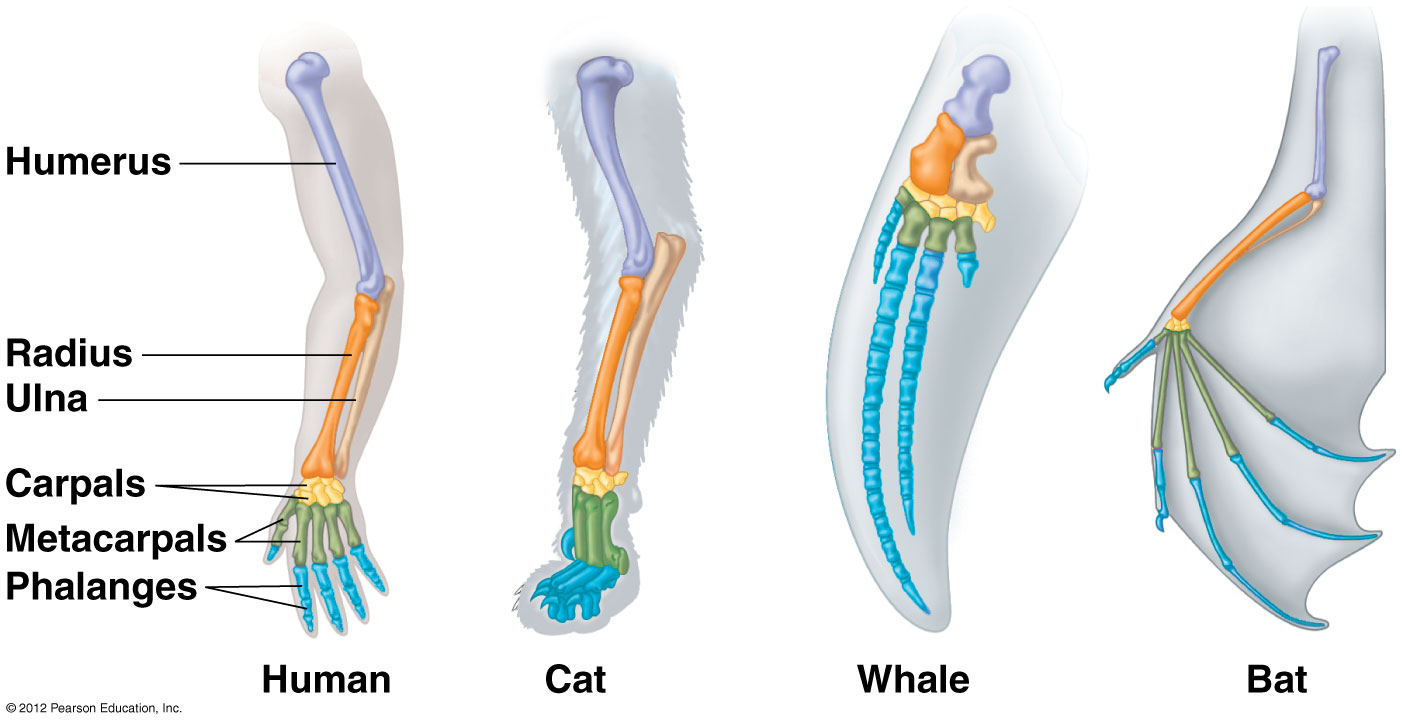 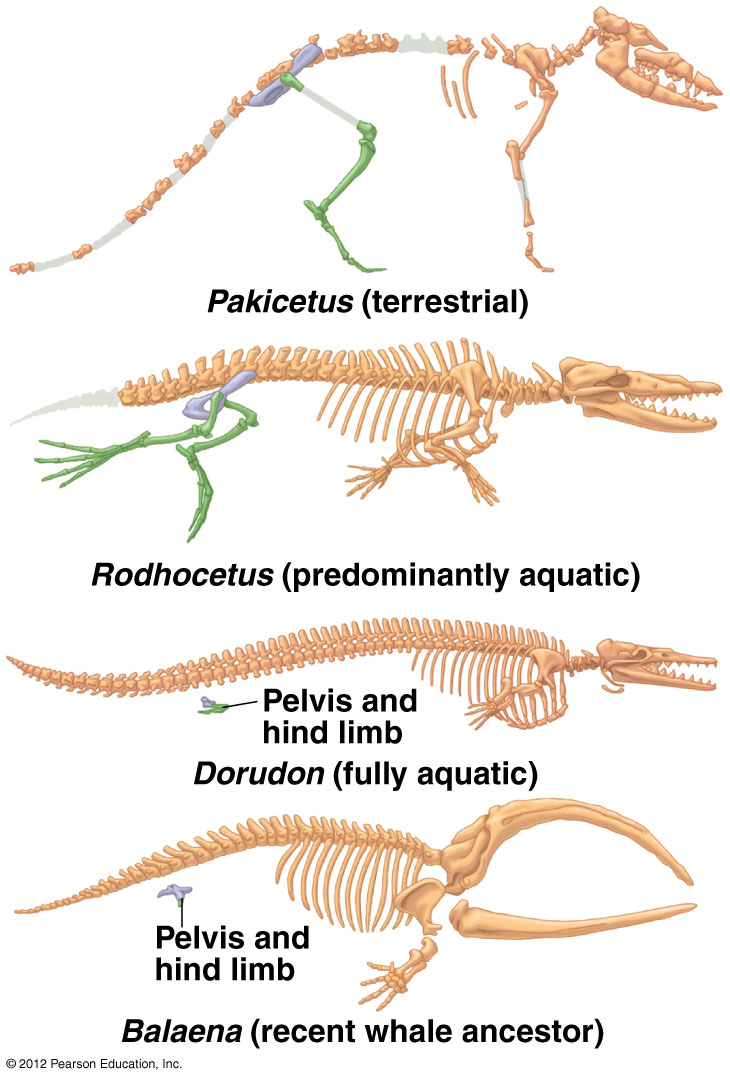 Vestigial Structure
Remnants of features that served important functions in the organisms’ ancestors.
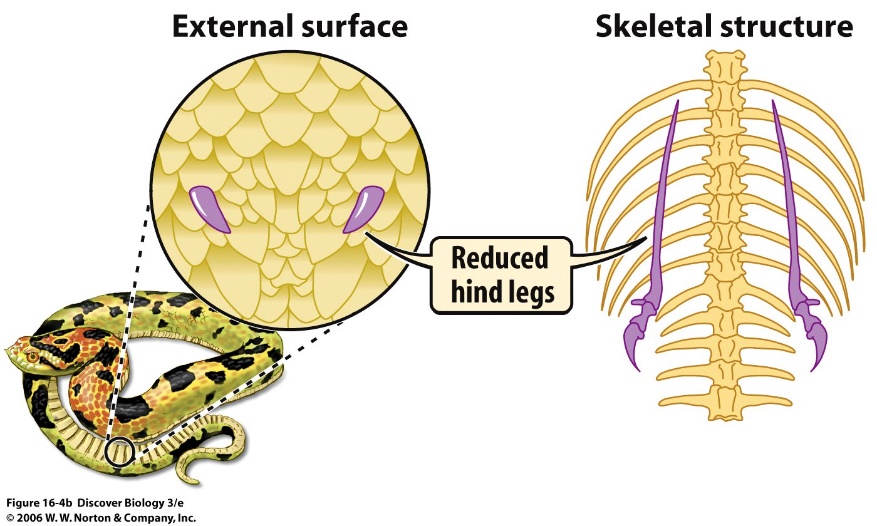 Molecular Biology
Molecular history in the DNA sequences of organisms
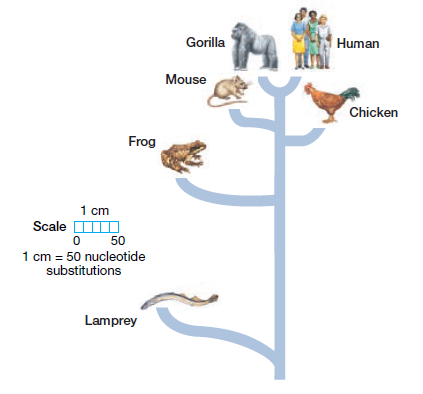 Embryology
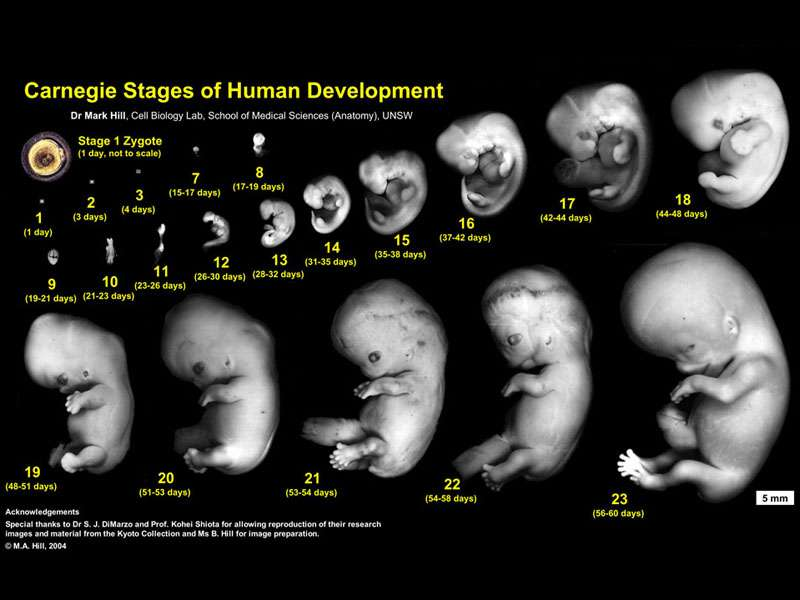